نام خانوادگی
تاریخ ارائه
نام
استاد راهنما
نام موسسه آموزشی
1450/10/10
نام خانوادگی خود را وارد کنید
نام خود را وارد کنید
نام محل تحصیل
نام استاد راهنما را وارد کنید
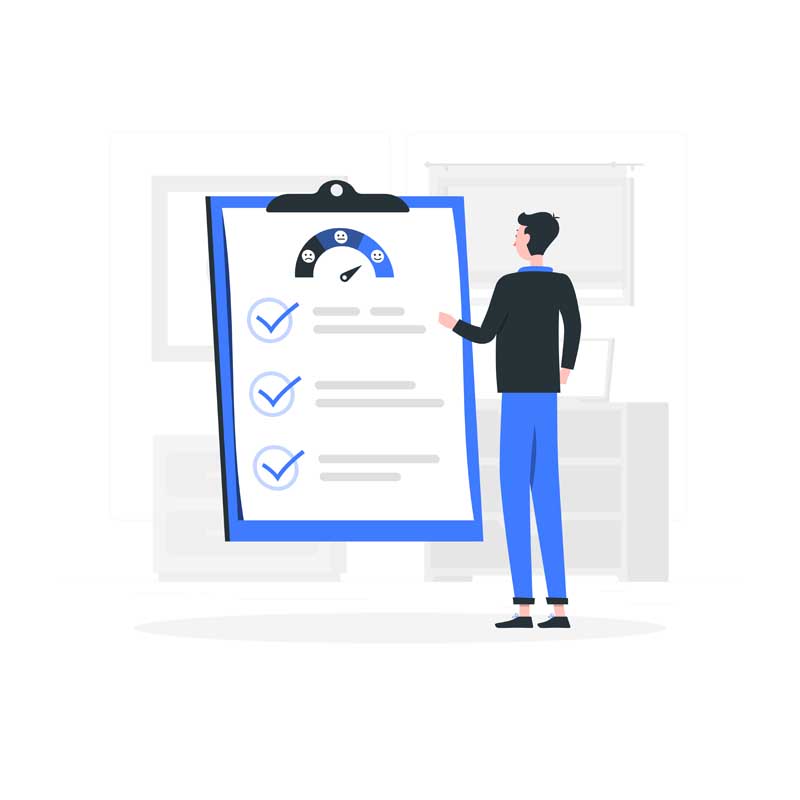 موضوع :بررسی تأثیرات تغییرات فناوری بر ایمنی در صنایع پتروشیمی
نام خانوادگی
تاریخ ارائه
نام
استاد راهنما
نام موسسه آموزشی
1450/10/10
نام خانوادگی خود را وارد کنید
نام خود را وارد کنید
نام محل تحصیل
نام استاد راهنما را وارد کنید
فهرست مطالب
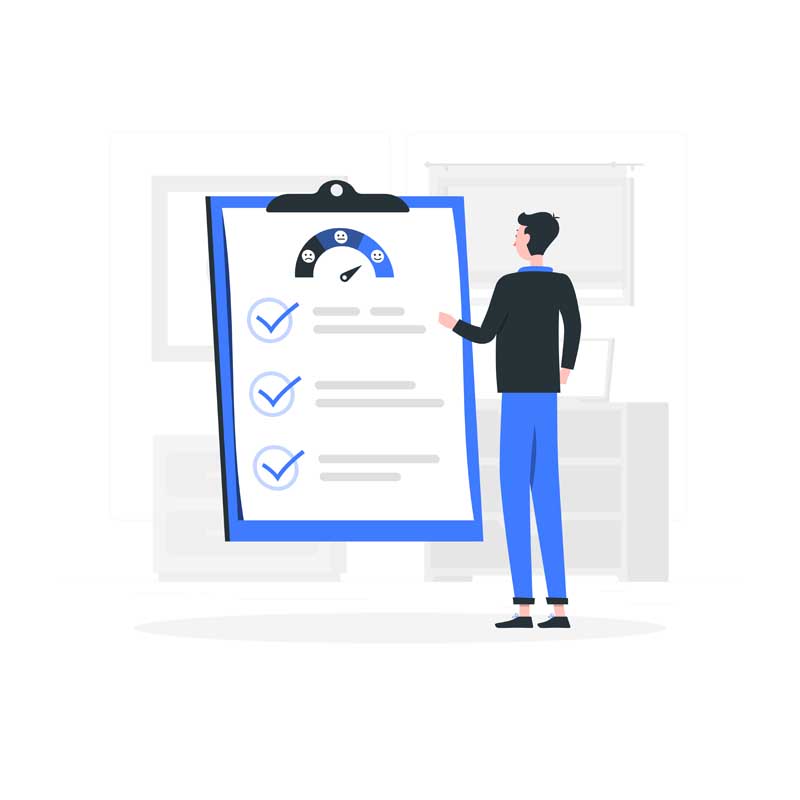 مقدمه
نتیجه گیری
02
04
01
03
تأثیرات فناوری‌های جدید بر ایمنی فرآیندها
چالش‌های ایمنی ناشی از فناوری‌های جدید
تأثیرات فناوری‌های جدید بر ایمنی کارکنان
مدیریت تغییرات و به‌روزرسانی فرآیندها
بهبود ایمنی از طریق نوآوری‌های فناوری
برنامه‌ریزی و سیاست‌های مدیریتی
منابع
`
4
مقدمه
منابع
نتیجه گیری
بررسی
مقدمه
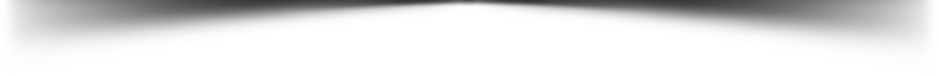 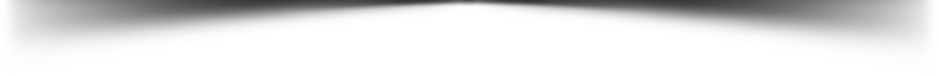 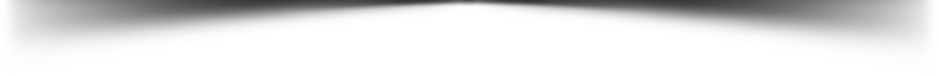 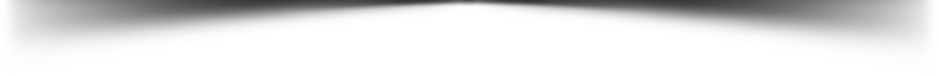 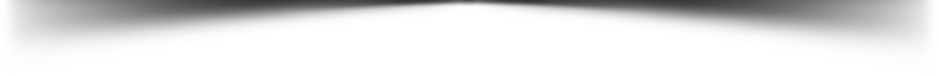 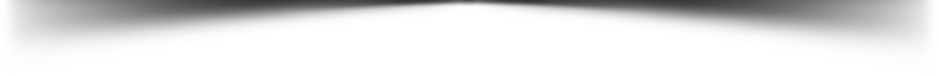 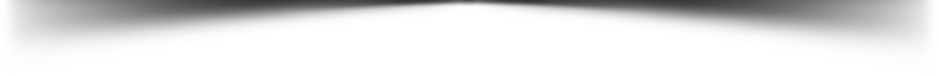 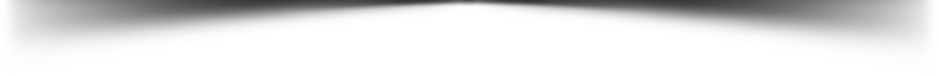 صنایع پتروشیمی به‌عنوان یکی از بخش‌های کلیدی در تولید مواد شیمیایی و پلاستیک‌های مختلف، نقش اساسی در اقتصاد جهانی ایفا می‌کنند. با پیشرفت فناوری، این صنایع به بهره‌برداری از تکنولوژی‌های جدید و نوآورانه می‌پردازند که می‌تواند بهبودهای قابل توجهی در بهره‌وری و کیفیت محصولات به همراه داشته باشد. اما تغییرات فناوری همچنین می‌تواند تأثیرات قابل توجهی بر ایمنی در صنایع پتروشیمی داشته باشد. این تحقیق به بررسی تأثیرات تغییرات فناوری بر ایمنی در صنایع پتروشیمی می‌پردازد و به تحلیل مزایا و چالش‌های مرتبط با این تغییرات می‌پردازد.
[Speaker Notes: https://pixabay.com/photos/office-business-colleagues-meeting-1209640/]
`
تأثیرات فناوری‌های جدید بر ایمنی فرآیندها
5
منابع
نتیجه گیری
بررسی
مقدمه
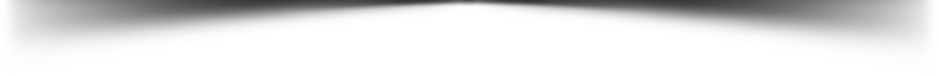 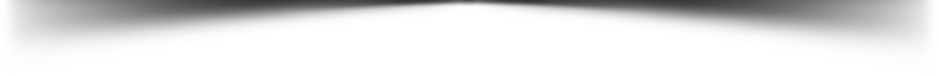 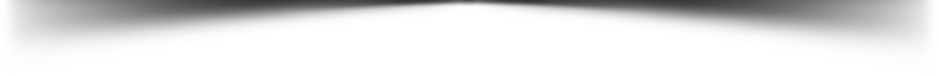 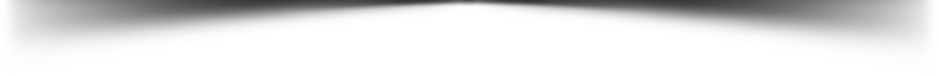 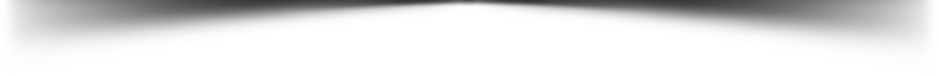 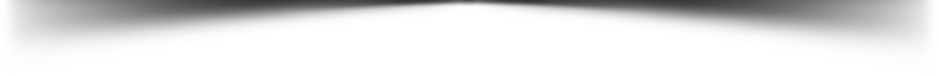 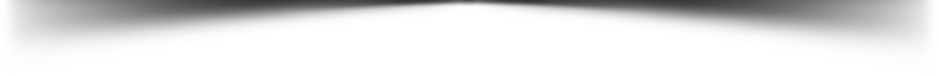 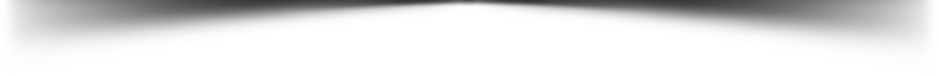 تکنولوژی‌های پیشرفته کنترل و نظارت: فناوری‌های جدید مانند سیستم‌های کنترل پیشرفته، حسگرهای هوشمند و تحلیل داده‌های بزرگ به بهبود کنترل و نظارت بر فرآیندهای صنعتی کمک می‌کنند. این تکنولوژی‌ها می‌توانند به شناسایی سریع‌تر مشکلات و ناهنجاری‌ها، پیش‌بینی خرابی‌ها و کاهش خطاهای انسانی کمک کنند. استفاده از این فناوری‌ها می‌تواند بهبود ایمنی در فرآیندهای پتروشیمی را فراهم کند.
[Speaker Notes: https://pixabay.com/photos/office-business-colleagues-meeting-1209640/]
`
تأثیرات فناوری‌های جدید بر ایمنی فرآیندها
6
منابع
نتیجه گیری
بررسی
مقدمه
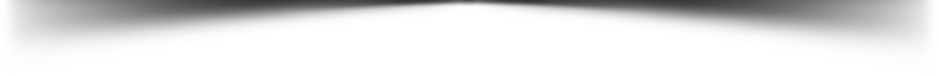 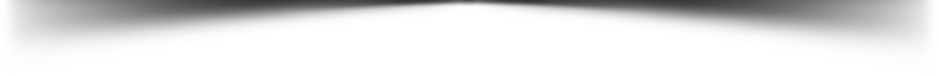 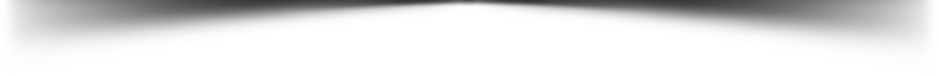 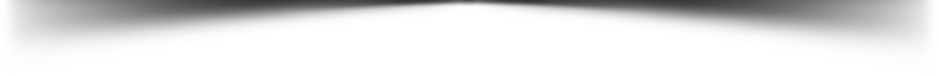 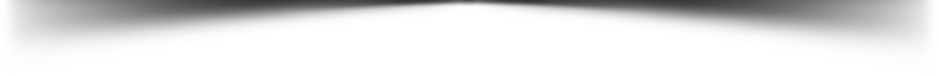 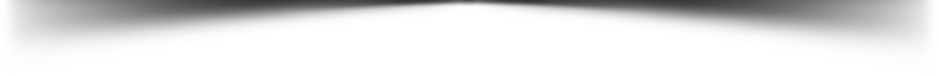 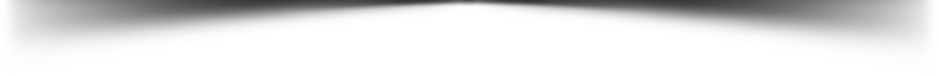 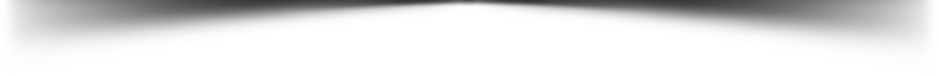 اتوماسیون و روباتیک: اتوماسیون و روباتیک می‌تواند به کاهش خطرات ناشی از فعالیت‌های دستی و افزایش دقت و کارایی در عملیات پتروشیمی کمک کند. این تکنولوژی‌ها می‌توانند به کاهش خطرات ناشی از تماس با مواد شیمیایی و کاهش نیاز به حضور کارکنان در مناطق خطرناک منجر شوند.
[Speaker Notes: https://pixabay.com/photos/office-business-colleagues-meeting-1209640/]
`
چالش‌های ایمنی ناشی از فناوری‌های جدید
منابع
نتیجه گیری
بررسی
مقدمه
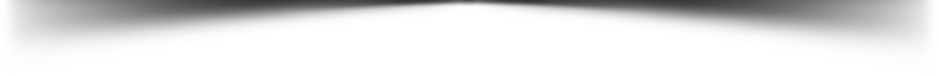 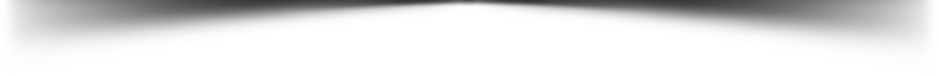 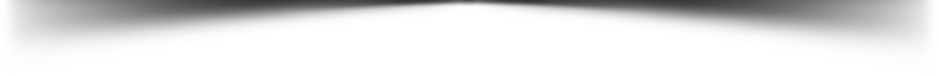 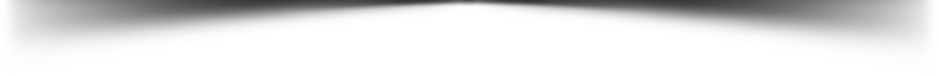 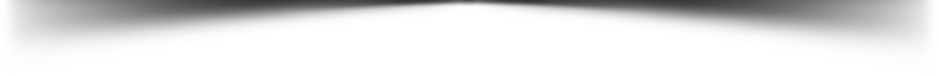 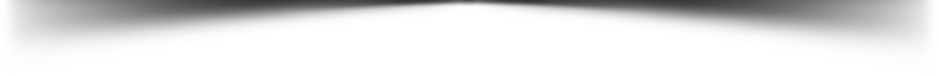 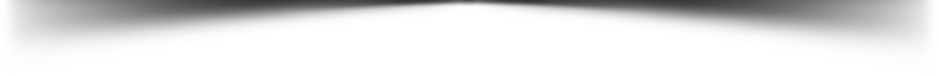 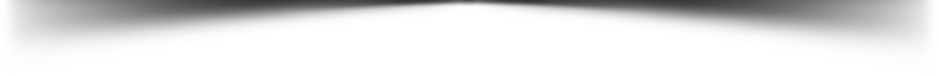 پیچیدگی سیستم‌ها و زیرساخت‌ها: با ورود فناوری‌های جدید، سیستم‌ها و زیرساخت‌ها پیچیده‌تر می‌شوند. این پیچیدگی می‌تواند به چالش‌های جدیدی در زمینه ایمنی منجر شود، از جمله مشکلات در نگهداری و تعمیرات، افزایش نیاز به آموزش و تخصص فنی، و احتمال بروز خطاهای نرم‌افزاری و سخت‌افزاری.
تهدیدات سایبری: با افزایش وابستگی به سیستم‌های دیجیتال و شبکه‌های کامپیوتری، صنایع پتروشیمی به تهدیدات سایبری جدیدی مواجه می‌شوند. حملات سایبری می‌توانند به اختلال در عملیات، آسیب به سیستم‌های کنترل و ایجاد خطرات جدی برای ایمنی منجر شوند.
7
[Speaker Notes: https://pixabay.com/photos/office-business-colleagues-meeting-1209640/]
`
تأثیرات فناوری‌های جدید بر ایمنی کارکنان
منابع
نتیجه گیری
بررسی
مقدمه
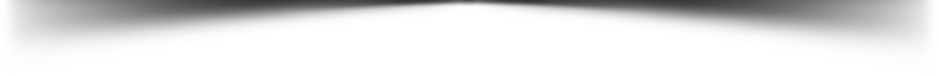 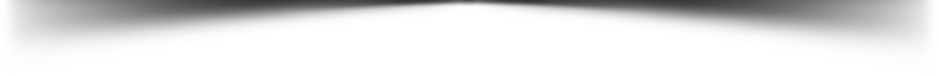 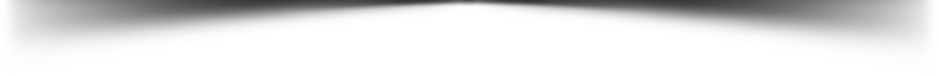 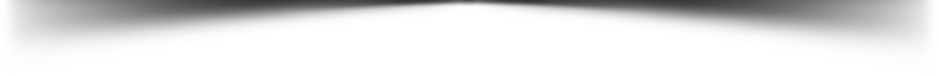 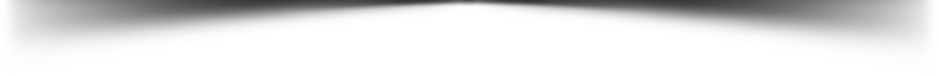 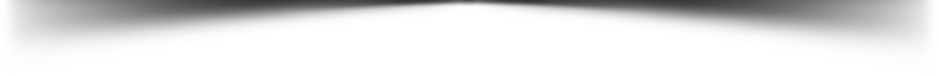 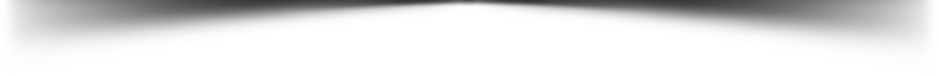 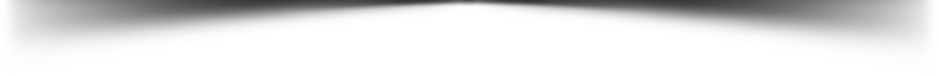 افزایش بهره‌وری و کاهش خطرات انسانی: فناوری‌های جدید می‌توانند به بهبود شرایط کاری و کاهش خطرات انسانی کمک کنند. به‌عنوان مثال، استفاده از تکنولوژی‌های حفاظت فردی، تجهیزات ایمنی پیشرفته و سیستم‌های هشداردهنده می‌تواند به کاهش آسیب‌ها و بهبود ایمنی کارکنان کمک کند.
8
[Speaker Notes: https://pixabay.com/photos/office-business-colleagues-meeting-1209640/]
`
تأثیرات فناوری‌های جدید بر ایمنی کارکنان
منابع
نتیجه گیری
بررسی
مقدمه
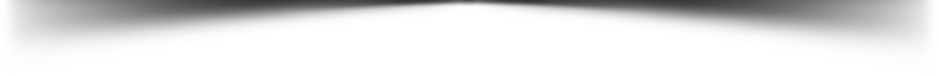 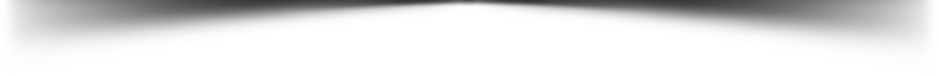 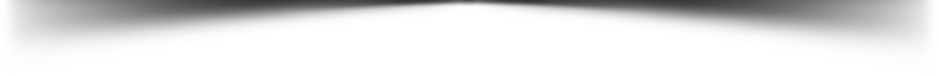 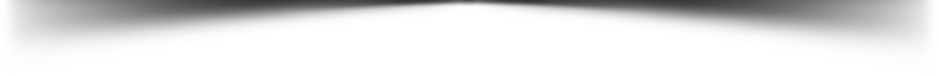 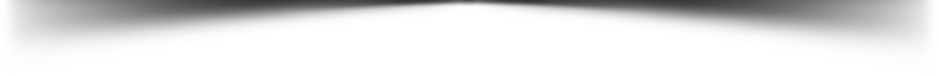 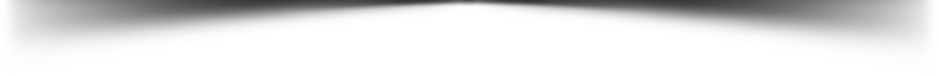 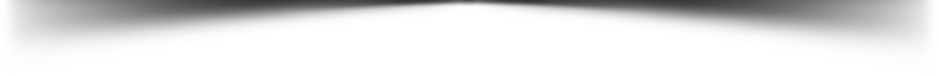 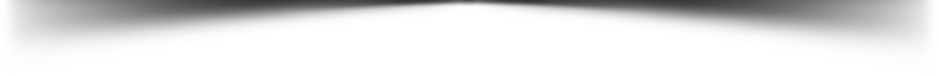 آموزش و تطبیق با تکنولوژی‌های جدید: با ورود فناوری‌های جدید، نیاز به آموزش و تطبیق کارکنان با تکنولوژی‌های جدید نیز افزایش می‌یابد. برنامه‌های آموزشی مؤثر و به‌روز می‌تواند به بهبود مهارت‌ها و افزایش آگاهی کارکنان در زمینه استفاده از فناوری‌های جدید و مدیریت خطرات کمک کند.
9
[Speaker Notes: https://pixabay.com/photos/office-business-colleagues-meeting-1209640/]
`
مدیریت تغییرات و به‌روزرسانی فرآیندها
منابع
نتیجه گیری
بررسی
مقدمه
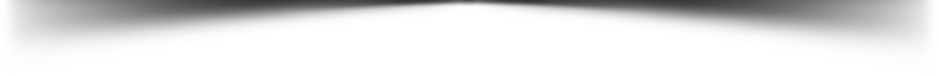 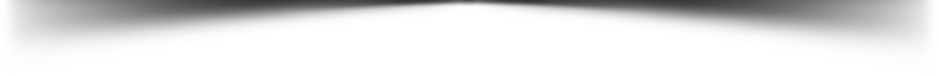 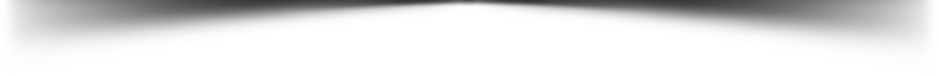 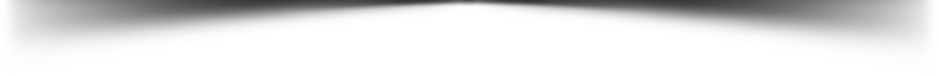 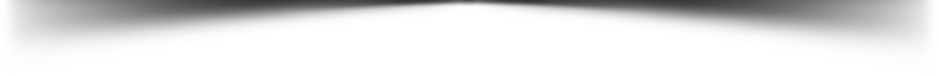 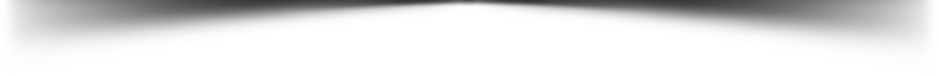 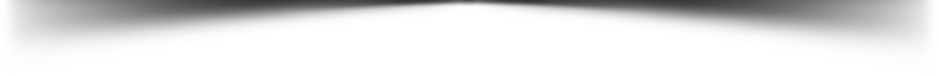 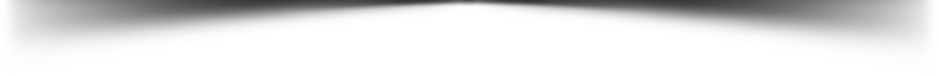 مدیریت تغییرات فناوری: برای کاهش تأثیرات منفی تغییرات فناوری بر ایمنی، لازم است که صنایع پتروشیمی به‌طور منظم تغییرات فناوری را مدیریت کنند. این شامل ارزیابی ریسک‌های مرتبط با تغییرات فناوری، برنامه‌ریزی برای به‌روزرسانی فرآیندها و اجرای اقدامات پیشگیرانه برای کاهش خطرات است.
تست و ارزیابی: انجام تست‌های منظم و ارزیابی‌های جامع بر روی فناوری‌های جدید و به‌روزرسانی‌های سیستم‌ها می‌تواند به شناسایی مشکلات و ضعف‌ها قبل از ایجاد تأثیرات منفی بر ایمنی کمک کند.
10
[Speaker Notes: https://pixabay.com/photos/office-business-colleagues-meeting-1209640/]
`
بهبود ایمنی از طریق نوآوری‌های فناوری
منابع
نتیجه گیری
بررسی
مقدمه
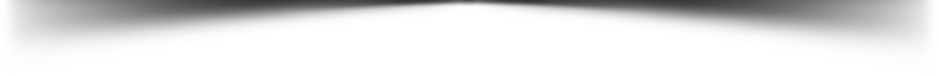 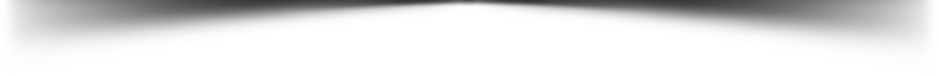 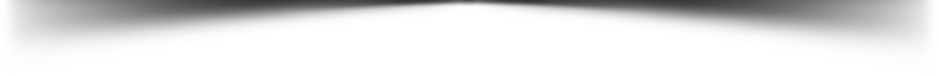 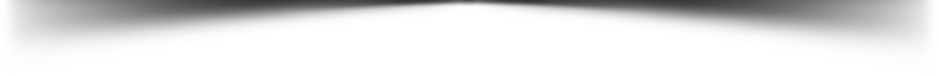 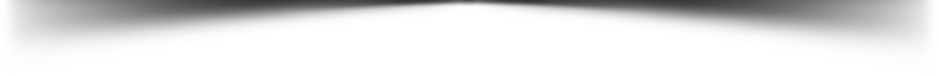 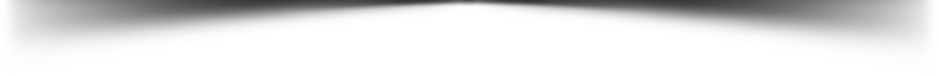 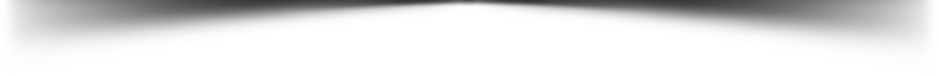 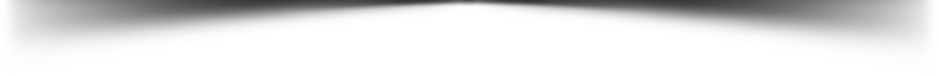 فناوری‌های سبز و پایدار: استفاده از فناوری‌های سبز و پایدار در صنعت پتروشیمی می‌تواند به کاهش اثرات زیست‌محیطی و بهبود ایمنی کمک کند. این شامل استفاده از مواد کم‌خطر، بهینه‌سازی فرآیندهای تولید و کاهش مصرف انرژی است.
پیشرفت‌های علمی و تحقیق و توسعه: سرمایه‌گذاری در تحقیق و توسعه برای ایجاد فناوری‌های جدید و بهبود فرآیندهای موجود می‌تواند به ارتقاء ایمنی و بهبود عملکرد در صنایع پتروشیمی کمک کند. این شامل تحقیق در زمینه مواد جدید، تکنولوژی‌های خنک‌کننده و سیستم‌های مدیریت بحران است.
11
[Speaker Notes: https://pixabay.com/photos/office-business-colleagues-meeting-1209640/]
`
برنامه‌ریزی و سیاست‌های مدیریتی
منابع
نتیجه گیری
بررسی
مقدمه
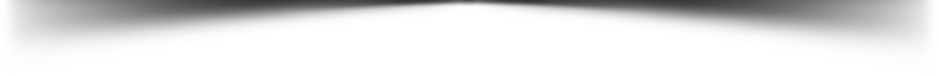 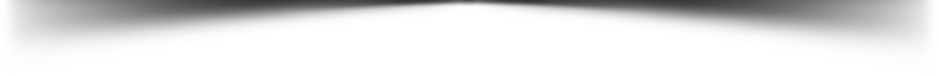 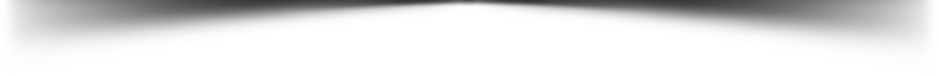 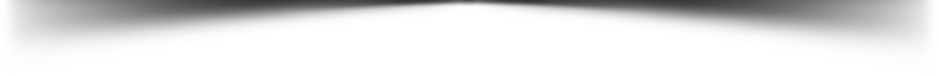 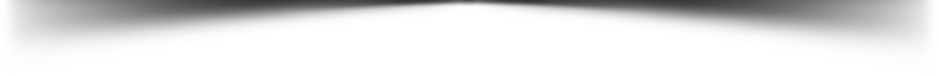 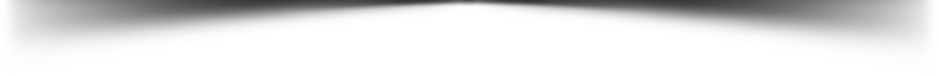 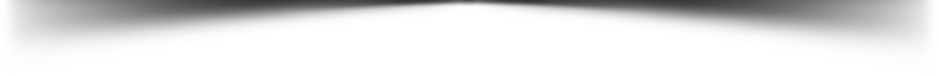 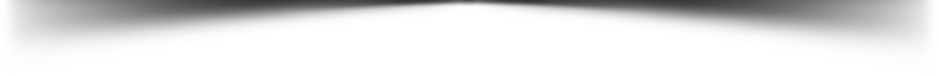 تدوین سیاست‌های ایمنی: به‌منظور مقابله با چالش‌های ایمنی ناشی از تغییرات فناوری، تدوین و اجرای سیاست‌های ایمنی مناسب ضروری است. این سیاست‌ها باید شامل راهنماهای عملیاتی، روش‌های ارزیابی ریسک و اقدامات پیشگیرانه باشد.
تحلیل هزینه و فایده: ارزیابی هزینه‌ها و مزایای پیاده‌سازی فناوری‌های جدید در صنایع پتروشیمی به‌منظور توجیه سرمایه‌گذاری و بهبود تصمیم‌گیری مدیریتی ضروری است. این تحلیل می‌تواند به بهبود عملکرد و کاهش هزینه‌های ناشی از مشکلات ایمنی کمک کند.
12
[Speaker Notes: https://pixabay.com/photos/office-business-colleagues-meeting-1209640/]
نتیجه گیری
مقدمه
بررسی
نتیجه گیری
منابع
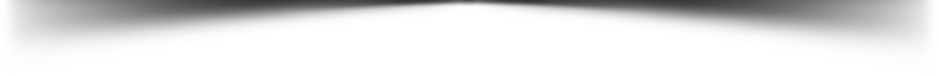 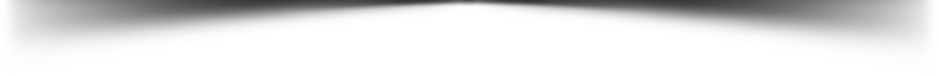 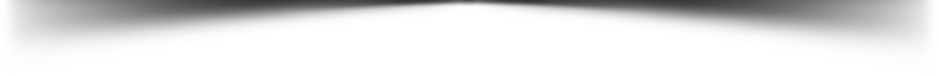 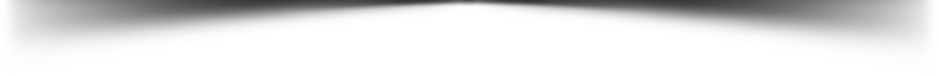 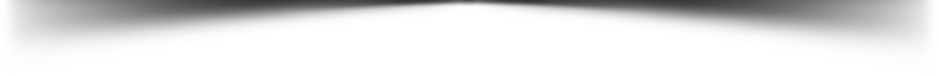 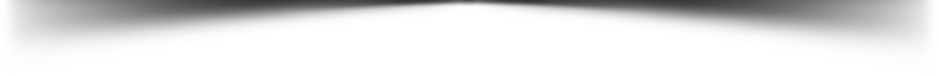 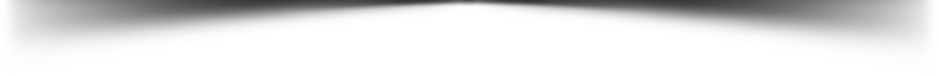 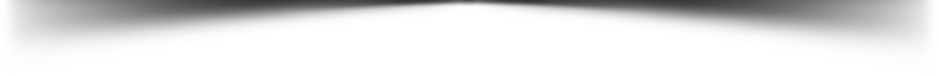 تغییرات فناوری تأثیرات قابل توجهی بر ایمنی در صنایع پتروشیمی دارند که شامل بهبود فرآیندها، کاهش خطرات انسانی و مدیریت چالش‌های جدید است. استفاده مؤثر از فناوری‌های جدید، مدیریت مناسب تغییرات و تقویت سیستم‌های ایمنی می‌تواند به کاهش خطرات و بهبود ایمنی در صنایع پتروشیمی کمک کند.
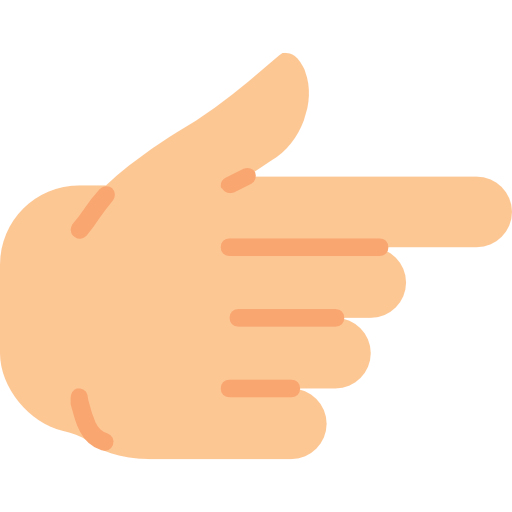 13
منابع
مقدمه
بررسی
نتیجه گیری
منابع
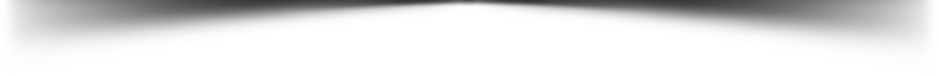 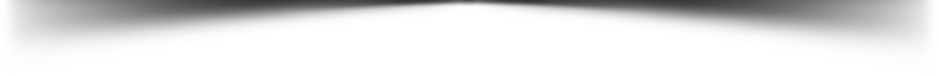 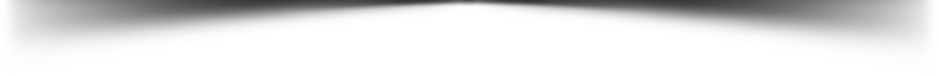 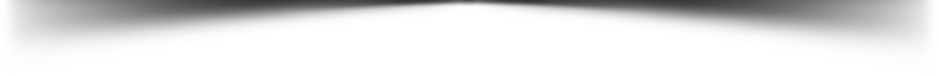 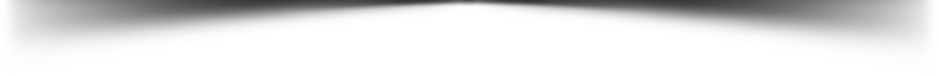 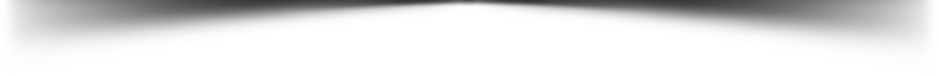 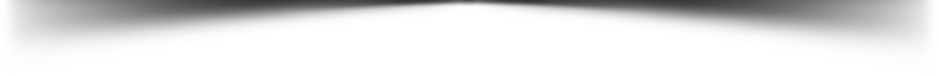 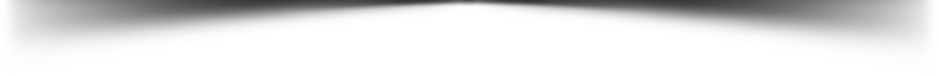 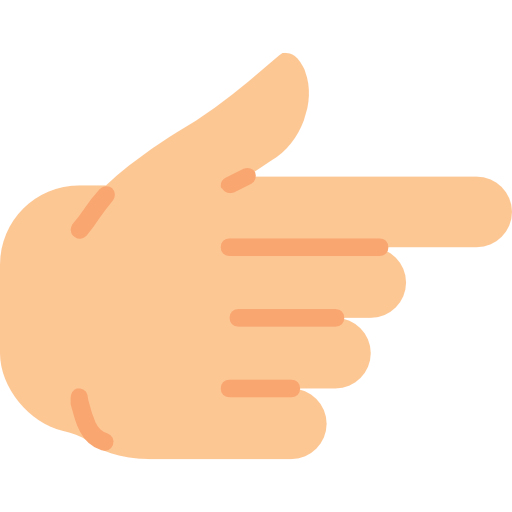 14
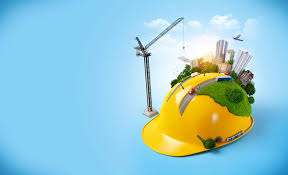 ارائه دهنده : فروشگاه فایل پاورسرا
Powersara.ir
با تشکر از توجه شما